Alcaldía Municipal de San Rafael Cedros
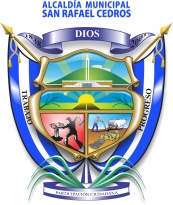 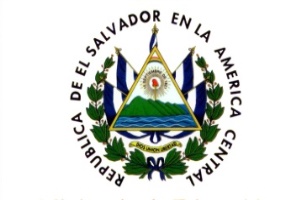 Organigrama Municipal
CONCEJO MUNICIPAL
SINDICATURA
COMISIONES MUNICIPALES
SECRETARÍA
UNIDAD JURÍDICA
COMITÉ DE SALUD Y SEG. OCUPACIONAL
CONTRAVENCIONES ADMINISTRATIVAS
AUDITORÍA INTERNA
AUDITORÍA EXTERNA
DESPACHO MUNICIPAL
RECURSOS HUMANOS
CAM
RMCAM
RECEPCIÓN
DEPORTE
UMM
NIÑEZ, ADOLESCENCIA Y JUVENTUD
COMUNICACIONES, PROMOCIÓN SOCIAL Y PART. CIUDADANA
UNIDAD AMBIENTAL
GERENCIIA ADMINISTRATIVA
ARCHIVO
CATASTRO
REGISTRO DEL ESTADO FAMILIAR
UACI
GESTIÓN
ACTIVO FIJO
TESORERÍA
SERVICIOS MUNICIPALES
CONTABILIDAD
GANADERÍA
PROYECTO
BODEGA
INFORMÁTICA
UAIP
CUENTAS CORRIENTES
ORDENANZA
MOTORISTAS
RECUPERACIÓN DE MORA
ASEO PÚBLICO
ELECTRICISTA
ADM. DE CEMENTERIO
MANTENI.  DE ESTADIO
ENCARGADO DE MERCADO
VIGILANTE DE MERCADO
DESCRIPCIÓN DEL  ORGANIGRAMA  ALCALDIA MUNICIPAL DE SAN RAFAEL CEDROS.
 
 
CONCEJO MUNICIPAL.
Integrado por 12 persona; Máxima Autoridad en pleno
Mujeres: 03 
Hombres: 09

COMISIONES MUNICIPALES
Integradas por los mismos 12 miembros del Concejo Municipal antes descritos.

SINDICATURA
Está integrada  un miembro Concejo Municipal  y un asistente 
Mujeres: 00
Hombres: 02

SECRETARIA
Persona que lleva las actas  y acuerdos del Concejo Municipal
Mujeres. 00
Hombres: 01

UNIDAD JURIDICA
Persona encargada de aseria jurídica al Sr. Alcalde y Concejo Municipal
Mujeres: 01
Hombres: 00

CONTRAVENCIONES ADMINISTRATIVAS
Encargado de velar por el cumplimiento de la ordenanza de convivencia ciudadana del municipio
Mujeres: 00
Hombres: 01

COMITÉ DE SALUD Y  SEGURIDAD  OCUPACIONAL 
Encargados de velar por que el personal tenga cumpla con las condiciones apropiadas para desarrollar sus labores.
Mujeres: 02
Hombres: 08
AUDIRORIA EXTERNA
Nota: contratación externa

AUDITORIA INTERNA
Encargado de auditar el funcionamiento de las diferentes unidades que conforman la Municipalidad.
Mujeres: 00
Hombres: 01

DESPACHO MUNICIPAL
Miembro del Concejo Municipal y Jefe Administrativo
Mujeres: 00
Hombres: 01

RECURSOS HUMANOS 
Verificación de que el personal este realizando sus funciones
Mujeres: 01
Hombres: 00

CAM
Cuerpo de agentes municipales /brindar seguridad y resguardo a los bienes de la municipalidad
Mujeres: 00
Hombres: 13
RMCAM
Registro Municipal de la Carrera Administrativa Municipal
Mujeres: 01
Hombres: 01

RECEPCION 
Recibir ciudadanos que vistan despacho municipal y Decepcionar  documentación que viene para la municipalidad.
Mujeres: 01
Hombres: 00

DEPORTES
Encargados de velar por el sano esparcimiento y el deporte 
Mujeres: 00
Hombres: 01

UNIDAD MUNICIPAL DE LA MUJER
Coordinar y brindar asesoramiento para  la no violencia o violencia intrafamiliar en pro de las mujeres.
Mujeres: 01
Hombres: 00

UNIDAD DE NIÑEZ, ADOLESCENCIA Y JUVENTUD
Buscar mecanismos de apoyo y fortalecimiento a la niñez
Mujeres: 01
Hombres: 00
COMUNICACIONES, PROMOCIÓN SOCIAL Y PARTICIPACIÓN CIUDADANA.
Relación directa  con las comunidades y Logistica de eventos culturales 
Mujeres: 01
Hombres: 02

GERENCIA ADMINISTRATIVA
Ad-honorem 
Mujeres: 00
Hombres: 01

PROYECTO
En proceso de creación 

INFORMÁTICA
 Sistemas de funcionamiento  y redes de la municipalidad
Mujeres: 00
Hombres: 01

CATASTRO
Calificación de inmuebles y negocios
Mujeres: 02
Hombres:00

CUENTAS CORRIENTES
Cobro de tributos
Mujeres: 00
Hombres: 01

RECUPERACIÓN DE MORA
Cobro de tributos en mora
Mujeres: 00
Hombres: 02
REGISTRO DEL ESTADO FAMILIAR
Registro de asentamiento y demás trámites legales de personas naturales 
Mujeres: 05
Hombres: 00

ACTIVO FIJO
Control de todos los bienes propiedad de la municipalidad
Mujeres: 00
Hombre: 01

UNIDAD DE ADQUISICIONES Y CONTRATACIONES INSTITUCIONALES
Encargadas de compras de la municipalidad
Mujeres: 01
Hombres: 01

TESORERÍA
Percibe ingresos y realiza pagos
Mujeres: 02
Hombres: 00

CONTABILIDAD
Encargada de registro 
Mujeres: 01
Hombres: 00

GANADERÍA 
Encargado de tiangue
Mujeres: 00
Hombre: 01
SERVICIOS MUNICIPALES 
Incluye todas las unidades de campo.
Mujeres: 05
Hombres: 16

ARCHIVO
Resguardo de documentación de respaldo
Mujeres: 01
Hombres: 00

UNIDAD DE ACCESO A LA INFORMACIÓN PÚBLICA
Transparencia 
Mujeres 01
Hombres: 0

BODEGA 
Resguardo de bienes y productos adquiridos
Mujeres: 01
Hombres: 00

GESTIÓN
Nota: En proceso de creación